Current Findings from the Department of Defense Suicide Event Report (DoDSER)Larry D. Pruitt, Ph.D. National Center for Telehealth & Technology (T2)
“Medically Ready Force…Ready Medical Force”
1
DoDSER Overview
Who – Any service member, active duty or reserve, including the National Guard

What – A mandatory data collection following a death caused by suicide or a suicide attempt that results 	  in hospitalization or evacuation from theater

When – Within 60 days of the AFMES determination of cause of death (30 days for a suicide attempt)
Where – Anywhere, worldwide via the DoDSER data-collection web portal, which funnels to Joint Base 	    Lewis-McChord in Washington State
Why 	– Describe the occurrence of suicide in the military
	– Track trends and examine risk factors unique to service members 
	– Provide data to help evaluate the effectiveness of DoD programs/policies 
	– Provide senior leaders with high-quality data
“Medically Ready Force…Ready Medical Force”
2
A Joint Data-Collection Effort
DoD Suicide Event Report (DoDSER) System:A web-based application with the functionality to collect core, standardized, DoD suicide-surveillance data, worldwide.
DoDSER Annual Report:An authoritative, descriptive report that characterizes service-member suicide data through the web-based data-collection program and various DoD data portals.
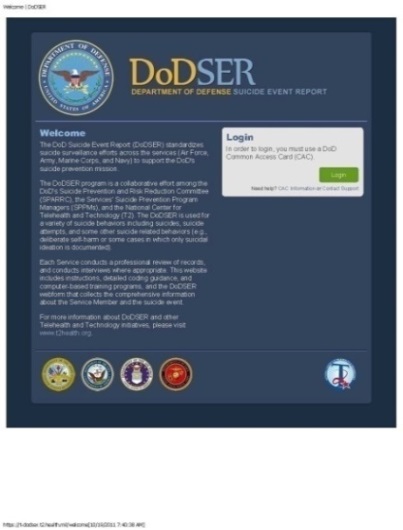 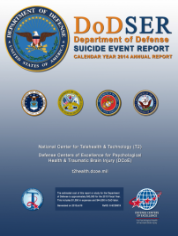 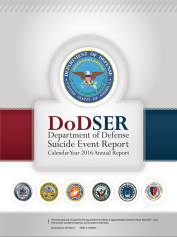 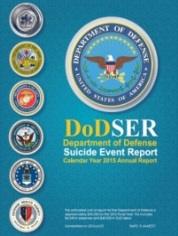 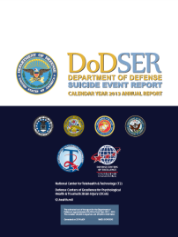 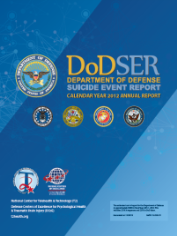 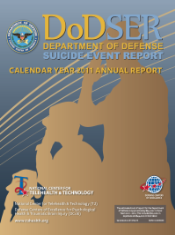 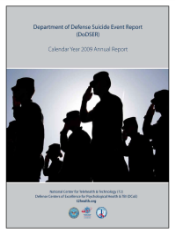 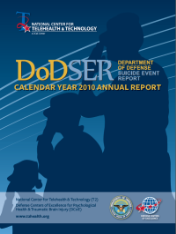 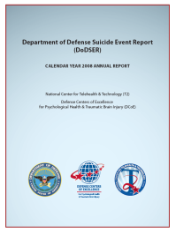 2016
2008           2009           2010           2011           2012           2013           2014           2015
“Medically Ready Force…Ready Medical Force”
3
DoDSER Data-Collection Process
Suicide event
Fatal or 
non-fatal 
event
AFMES confirms cause of death
Fatal
Interviews are often conducted for non-fatal DoDSER reports.
Non-fatal
Services oversee and validate DoDSER data collection: medical and behavioral-health records, personnel records, investigative agency records and records related to the manner of death
DoDSER reports are submitted by behavioral-health providers, other health-care providers or a command-appointed representative.  Technicians may submit DoDSER reports under the supervision of one of these professionals.
T2 confirms caseness with AFMES.
DoDSER reports submitted via secure web-based application within 60 days of confirmed suicide and within 30 days of suicide attempt
T2 prepares the DoDSER Annual Report and disseminates data as needed to support the services
“Medically Ready Force…Ready Medical Force”
4
CY 2015 Suicide Rates
479 deaths due to suicide
— 266 Active Component suicides 
Rate: 20.2 suicides per 100,000 service members
Air Force: 64 deaths
Army: 120 deaths
Marine Corps: 39 deaths
Navy: 43 deaths

— 90 deaths in the Reserves
Rate: 24.7 per 100,000 service members
— 123 deaths in the National Guard
Rate: 27.1 per 100,000 service members
1,199 suicide attempts (resulting in medical attention)
Rates per 100,000
Suicide Rates by Type of Service
“Medically Ready Force…Ready Medical Force”
5
Demographic Risk Factors of SuicideActive Component
Rate Per 100,000 SMs
Age
Ethnicity
Race
Sex
“Medically Ready Force…Ready Medical Force”
6
Demographic Risk Factors of SuicideActive Component
Rate Per 100,000 SMs
Rank
Education
Marital Status
“Medically Ready Force…Ready Medical Force”
7
Method of Suicide
62.3 percent of military suicides were due to injuries caused by firearms
— 94.4 percent of these firearms were personal possessions
— 5.0 percent of these firearms were military-issued
Firearm(s) were present in the immediate environment of 59.2 percent of decedents
DoDSER 2015 Suicide Methods, by Service
“Medically Ready Force…Ready Medical Force”
8
Communicated Potential for Self-Harm(in a manner other than a suicide note)
28 percent of decedents had made a known communication about the potential for self-harm prior to the event.
Recipients of Communication Prior to Suicide
CY 2012
         CY 2013
         CY 2014
         CY 2015
Proportion of total
12.5%
8.3%
5.5%
3.8%
4.2%
3.1%
Reported categories are not mutually exclusive
“Medically Ready Force…Ready Medical Force”
9
Health Care Utilization Prior to Suicide
64 percent of decedents had engaged with the Military Health System within the 90 days prior to their death.
— 30.8 percent had engaged behavioral-health services at least once.
Known Treatment History, 90 Days Prior to Suicide
CY 2012
         CY 2013
         CY 2014
         CY 2015
57.1%
Proportion of total
26.3%
8.7%
4.5%
3.8%
Reported categories are not mutually exclusive
“Medically Ready Force…Ready Medical Force”
10
Behavioral Health History
49.1 percent of suicides had a history of at least one behavioral-health disorder.
— 12.5 percent had a history of major depressive disorder.
— 8.3 percent were known to have a diagnosis of PTSD.
50.2 percent had no known history of a behavioral-health disorder.
CY 2012
         CY 2013
         CY 2014
         CY 2015
Known History of Behavioral-Health Disorder
Proportion of total
19.3%
24.6%
19.7%
23.2%
2.4%
Reported categories are not mutually exclusive
“Medically Ready Force…Ready Medical Force”
11
Previous Suicidal Behavior
Cases with Previous Suicide-Related Behavior (2008-2015)
Proportion of total
(Cases of Suicide)
(Cases of Attempted Suicide)
“Medically Ready Force…Ready Medical Force”
12
Psychosocial StressorsRelationships
41.2 percent of decedents had experienced known relationship difficulties in the 90 days prior to their death.
Comparable proportion for suicide attempts (42.0 percent)
Relationship Stressors 90 Days Prior to Suicide
CY 2012
         CY 2013
         CY 2014
         CY 2015
38.1%
Proportion of total
9.3%
8.3%
Reported categories are not mutually exclusive
“Medically Ready Force…Ready Medical Force”
13
Psychosocial StressorsLegal & Administrative Problems
At least one known administrative stressor in 31.5 percent of cases:
— Civil legal proceedings (8.7 percent) and Non-Judicial Punishment (8.3 percent) were the most frequent legal issues among decedents.
—  Medical (9.0 percent) and administrative (9.3 percent) separations from service were frequent stressors among suicide attempts.
Legal/Administrative Stressors 90 Days Prior to Suicide
CY 2012
         CY 2013
         CY 2014
         CY 2015
Proportion of total
8.7%
6.9%
4.8%
5.9%
8.3%
3.5%
3.1%
Reported categories are not mutually exclusive
“Medically Ready Force…Ready Medical Force”
14
Operational Deployment
57.4 percent of decedents had a history of at least one previous deployment to OEF and/or OIF/OND:
— 1 Deployment      22.1 percent
— 2 Deployments    15.9 percent
— 3+ Deployments  19.4 percent
Suicides that Occurred on Deployment (CONUS & OCONUS)
Proportion of total (%)
%
%
%
%
%
%
%
“Medically Ready Force…Ready Medical Force”
15
Unadjusted Suicide Rates 2008-2015
When we compare the DoD to the U.S. population, overall
20.2
Suicides per 100,000 population members
“Medically Ready Force…Ready Medical Force”
16
Comparison to the U.S. Population
The service-member population is predominantly young and male.
The general population of the U.S. is much more evenly distributed.
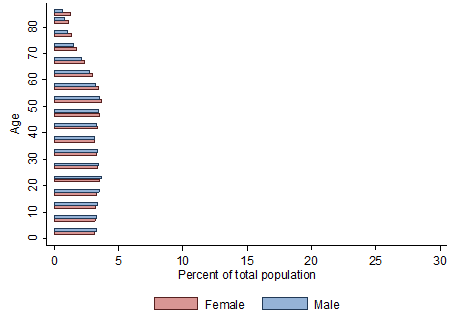 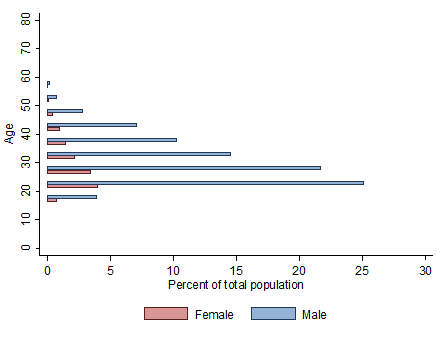 Service Member Population
U.S. Population
“Medically Ready Force…Ready Medical Force”
17
Adjusted Suicide Rate, All Services2012-2015
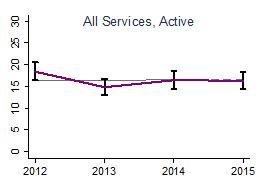 DoD
U.S. Overall
All Services, Active Component
Suicides per 100,000 population members
“Medically Ready Force…Ready Medical Force”
18
Adjusted Rates, by Service2012-2015
U.S. Overall
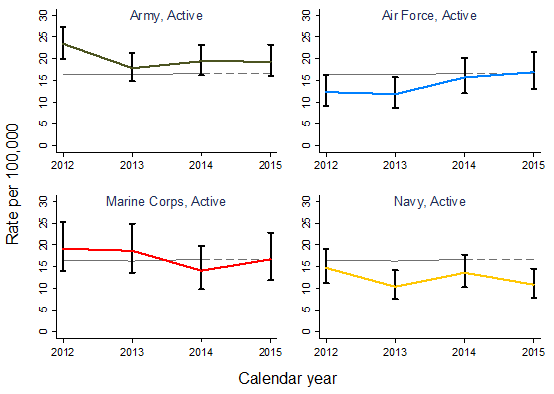 Suicides per 100,000 population members
“Medically Ready Force…Ready Medical Force”
19
Adjusted Rates, Reserves and Guard2012-2015
DoD
U.S. Overall
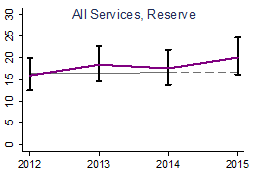 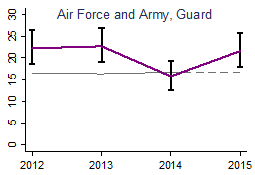 Suicides per 100,000 population members
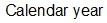 “Medically Ready Force…Ready Medical Force”
20
Data Summary
Young, Caucasian, males, high-school educated, enlisted.
Non-military firearms are still the most common suicide method (62.9 percent).
Half of decedents had a diagnosed behavioral-health condition.
Two thirds had attended a health-care appointment shortly before their death.

Common stressors: failed relationships, disciplinary actions and civil proceedings.

For each of the services, suicides rates have been stable (2012-2015).
The overall military rate of suicide has been stable (2012-2015).
Military suicide rates in CY 2015 were indistinguishable from the age- and sex-adjusted suicide rates of the U.S. general population.
“Medically Ready Force…Ready Medical Force”
21
Contact Information
Larry Pruitt, Ph.D.
National Center for Telehealth & Technology
Joint Base Lewis McChord, WA
Larry.d.pruitt21.civ@mail.mil

http://www.t2health.dcoe.mil/programs/dodser
“Medically Ready Force…Ready Medical Force”
22
Additional Material
“Medically Ready Force…Ready Medical Force”
23
Methods for Attempted Suicide
Most frequent methods for attempting suicide were:
— Drug overdose (58.1 percent)
— Asphyxiation (12.5 percent )
— Sharp or blunt objects (11.5 percent)
DoDSER 2015 Suicide Attempt Method, by Service
“Medically Ready Force…Ready Medical Force”
24